10:1-21
“Daniel’ Shown World Events 
& Their Impact on Israel’s Future” (Part 1)
“Daniel’ Shown World Events”
Chapter 10 -  Impact of World Events on Israel” (Pt 1)
Daniel naturally divides itself into two parts...
Personal history of Daniel – 1:1-6:28
Visions and prophecies of Daniel - 7:1-12:13
The second half of the book contains four visions seen by Daniel...
The vision of the four beasts - 7:1-28
The vision of the ram and the goat - 8:1-27
The vision of the seventy weeks - 9:1-27
The vision of the time of the end - 10:1-12:13
God reveals many things about His purpose and plan in history, specifically about the nation of Israel and the everlasting kingdom to come.
“Daniel’ Shown World Events”
Chapter 10 -  Impact of World Events on Israel” (Pt 1)
Daniel 10:1 (NKJV)
1 In the third year of Cyrus king of Persia a message was revealed to Daniel, whose name was called Belteshazzar. The message was true, but the appointed time was long; and he understood the message, and had understanding of the vision.
Chapter 10 is primarily an introduction to the vision that continues through the end of the book. (10:1-11:1)
Chapter 11 sets forth the main aspects of the vision - the body. (11:2-12:4)
Chapter 12 brings the whole vision to a close - the conclusion (12:5-13)
Daniel 10:1–21 (NKJV)
1 In the third year of Cyrus king of Persia a message was revealed to Daniel, whose name was called Belteshazzar. The message was true, but the appointed time was long; and he understood the message, and had understanding of the vision. 2 In those days I, Daniel, was mourning three full weeks. 3 I ate no pleasant food, no meat or wine came into my mouth, nor did I anoint myself at all, till three whole weeks were fulfilled.
Daniel 10:1–21 (NKJV)
4 Now on the twenty-fourth day of the first month, as I was by the side of the great river, that is, the Tigris, 5 I lifted my eyes and looked, and behold, a certain man clothed in linen, whose waist was girded with gold of Uphaz! 6 His body was like beryl, his face like the appearance of lightning, his eyes like torches of fire, his arms and feet like burnished bronze in color, and the sound of his words like the voice of a multitude.
Daniel 10:1–21 (NKJV)
7 And I, Daniel, alone saw the vision, for the men who were with me did not see the vision; but a great terror fell upon them, so that they fled to hide themselves. 8 Therefore I was left alone when I saw this great vision, and no strength remained in me; for my vigor was turned to frailty in me, and I retained no strength. 9 Yet I heard the sound of his words; and while I heard the sound of his words I was in a deep sleep on my face, with my face to the ground.
Daniel 10:1–21 (NKJV)
10 Suddenly, a hand touched me, which made me tremble on my knees and on the palms of my hands. 11 And he said to me, “O Daniel, man greatly beloved, understand the words that I speak to you, and stand upright, for I have now been sent to you.” While he was speaking this word to me, I stood trembling. 12 Then he said to me, “Do not fear, Daniel, for from the first day that you set your heart to understand, and to humble yourself before your God, your words were heard; and I have come because of your words.
Daniel 10:1–21 (NKJV)
13 But the prince of the kingdom of Persia withstood me twenty-one days; and behold, Michael, one of the chief princes, came to help me, for I had been left alone there with the kings of Persia. 14 Now I have come to make you understand what will happen to your people in the latter days, for the vision refers to many days yet to come.” 15 When he had spoken such words to me, I turned my face toward the ground and became speechless.
Daniel 10:1–21 (NKJV)
16 And suddenly, one having the likeness of the sons of men touched my lips; then I opened my mouth and spoke, saying to him who stood before me, “My lord, because of the vision my sorrows have overwhelmed me, and I have retained no strength. 17 For how can this servant of my lord talk with you, my lord? As for me, no strength remains in me now, nor is any breath left in me.” 18 Then again, the one having the likeness of a man touched me and strengthened me.
Daniel 10:1–21 (NKJV)
19 And he said, “O man greatly beloved, fear not! Peace be to you; be strong, yes, be strong!” So when he spoke to me I was strengthened, and said, “Let my lord speak, for you have strengthened me.” 20 Then he said, “Do you know why I have come to you? And now I must return to fight with the prince of Persia; and when I have gone forth, indeed the prince of Greece will come. 21 But I will tell you what is noted in the Scripture of Truth. (No one upholds me against these, except Michael your prince.
“Daniel’ Shown World Events”
The Setting for the vision — 10:1-4
The vision occurred in the third year of Cyrus king of Persia, (ca. 536 B.C. 2 yrs after chat 9) - 10:1,4; cf. 1:21; 6:28
Daniel, whose name was called Belteshazzar. The name given to Daniel in Babylon (Dn. 1:7; 2:26; 4:8–9, 19; 5:12; 10:1). (common Babylonian name Belet/Belti-šar-uṣur (May the Lady [wife of the god *Bel] protect the king’).
Daniel 10:1 (NKJV)
1 In the third year of Cyrus king of Persia a message was revealed to Daniel, whose name was called Belteshazzar. The message was true, but the appointed time was long; and he understood the message, and had understanding of the vision.
“Daniel’ Shown World Events”
The Setting for the vision — 10:1-4
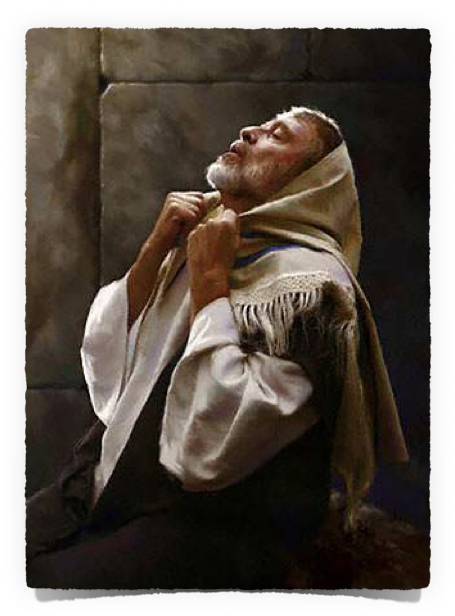 The message was true, but the appointed time was long; — authentic / many years in the future / even a great warfare (ASV) - great conflict - 
And he understood the message, and had understanding of the vision - did understand, but his understanding was limited. The messenger of God would later bring him to a fuller understanding.
Daniel 10:1 (NKJV)
The message was true, but the appointed time was long; and he understood the message, and had understanding of the vision.
“Daniel’ Shown World Events”
The Setting for the vision — 10:1-4
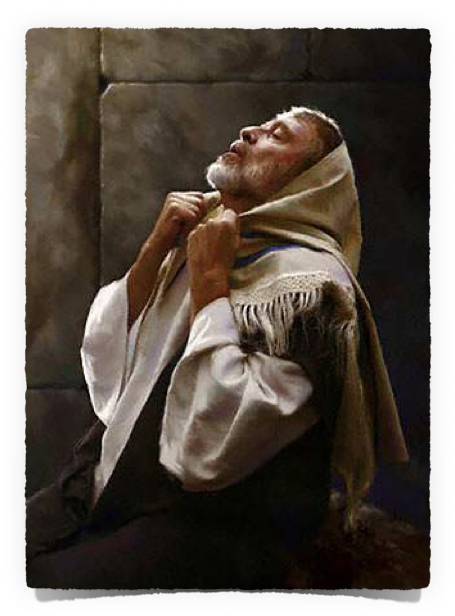 After Daniel had been mourning for three entire weeks (10:2-3)
Response to the trouble Daniel saw in the vision.
Did not eat any tasty food / No meat enter his mouth / No wine entered his mouth (10:3)
Nor did he use ointment (10:3) - Daniel neglected his daily hygiene (Miller 187).
Daniel 10:2 (NKJV)
2 In those days I, Daniel, was mourning three full weeks.
“Daniel’ Shown World Events”
The Setting for the vision — 10:1-4
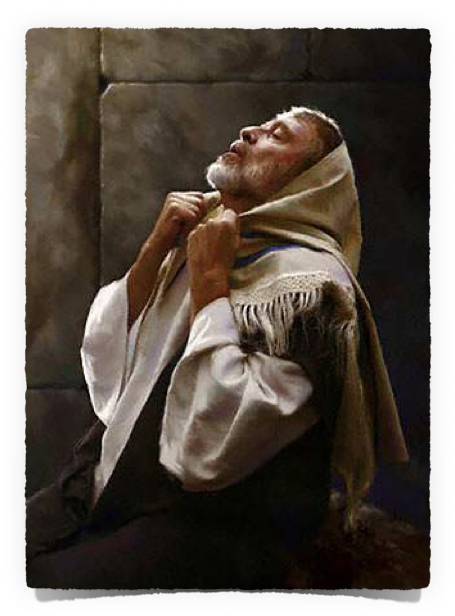 The first month is the month of Nisan (March - April).
The month Israel celebrated deliverance from their state of slavery in Egypt, the PASSOVER — the 24th day would be 10 days AFTER the passover.
 By the bank of the great river, i.e., the Tigris (10:4, 7)
Daniel 10:4 (NKJV)
4 Now on the twenty-fourth day of the first month, as I was by the side of the great river, that is, the Tigris,
“Daniel’ Shown World Events”
The Bringer of the Message – (10:5-6)
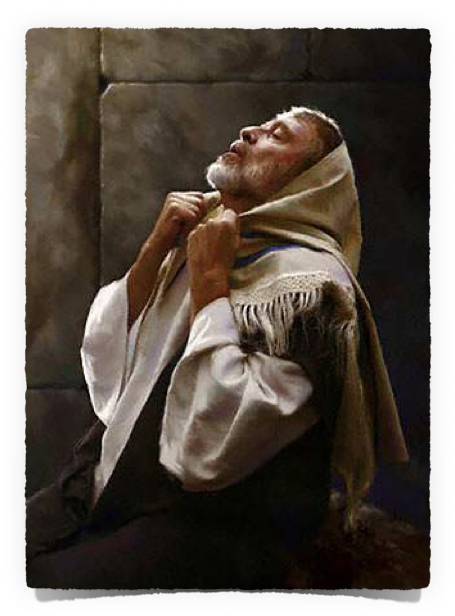 His dress (10:5)
Dressed in linen (10:5) - white -probably symbolic of purity.
Waist girded with a belt of pure gold of Uphaz (10:5) -  Uphaz (ophir Jer. 10:9), was the name of a region famous for its gold.
Daniel 10:5–6 (NKJV)
5 I lifted my eyes and looked, and behold, a certain man clothed in linen, whose waist was girded with gold of Uphaz! 6 His body was like beryl, his face like the appearance of lightning, his eyes like torches of fire, his arms and feet like burnished bronze in color, and the sound of his words like the voice of a multitude.
“Daniel’ Shown World Events”
The Bringer of the Message – (10:5-6)
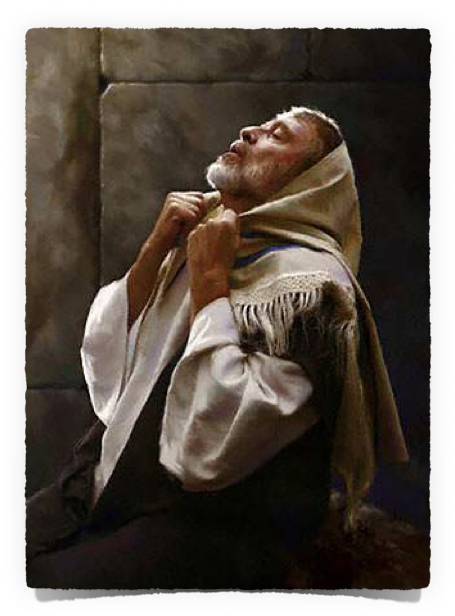 His person (10:6; cf Ez 1)
 Body like that of beryl / semi-precious gem; perhaps a chrysolite, yellow jasper, or other yellow colored stone
Face - appearance of lightening - Rev 1:16
Eyes like flaming torches - Rev 1:14
Arms and feet like the gleam of polished bronze - Rev 1:15
Daniel 10:5–6 (NKJV)
5 I lifted my eyes and looked, and behold, a certain man clothed in linen, whose waist was girded with gold of Uphaz! 6 His body was like beryl, his face like the appearance of lightning, his eyes like torches of fire, his arms and feet like burnished bronze in color, and the sound of his words like the voice of a multitude.
“Daniel’ Shown World Events”
The Bringer of the Message – (10:5-6)
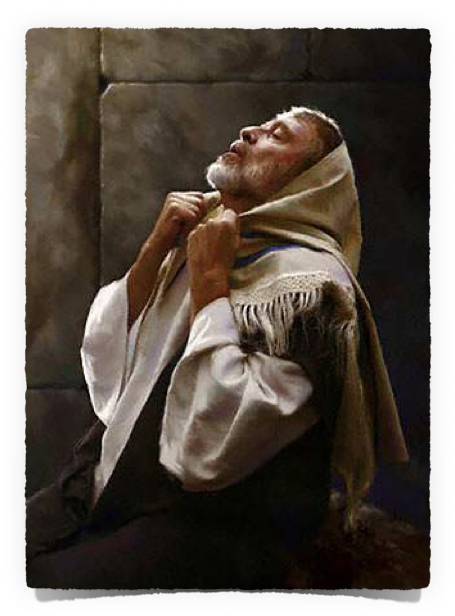 His Voice (10:6; cf Ez 1)
 Sound of his words were like the sound of tumult (1995, hamon)
“When he speaks, it sounds like a whole crowd of people speaking simultaneously.” - cf. Is 13:4; 33:3; Rev 1:10
Although many similarities can be seen between Ezekiel & John’s vision - it seems clear different beings are involved.
Daniel 10:5–6 (NKJV)
5 I lifted my eyes and looked, and behold, a certain man clothed in linen, whose waist was girded with gold of Uphaz! 6 His body was like beryl, his face like the appearance of lightning, his eyes like torches of fire, his arms and feet like burnished bronze in color, and the sound of his words like the voice of a multitude.
“Daniel’ Shown World Events”
The Effect of the Messenger (10:7-9)
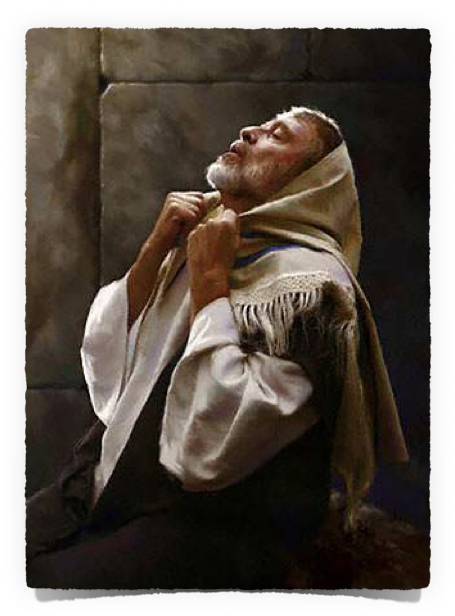 On Daniels Friends (7,8)
They did not see the vision (7)
Great dread fell on them (7) - Strong: fear, anxiety, quaking, trembling (p. 375).
They ran away to hide themselves and left Daniel alone (10:7-8)
Daniel 10:7 (NKJV)
7 And I, Daniel, alone saw the vision, for the men who were with me did not see the vision; but a great terror fell upon them, so that they fled to hide themselves.
“Daniel’ Shown World Events”
The Effect of the Messenger (10:7-9)
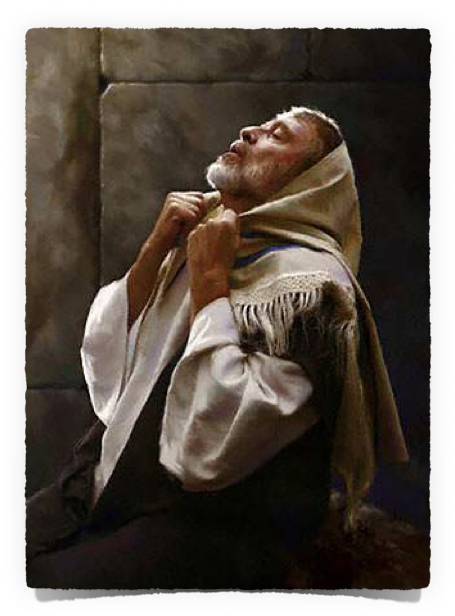 On Daniel (7-9)
He alone saw the vision (7)
No strength (3581, koach) was left in him; he retained no strength (8)
for my vigor was turned to frailty in me, and I retained no strength. (8)
He fell into a deep sleep on his face - as if he he fainted (9)
Daniel 10:7 (NKJV)
7 And I, Daniel, alone saw the vision, for the men who were with me did not see the vision; but a great terror fell upon them, so that they fled to hide themselves.
“Daniel’ Shown World Events”
The Effect of the Messenger (10:7-9)
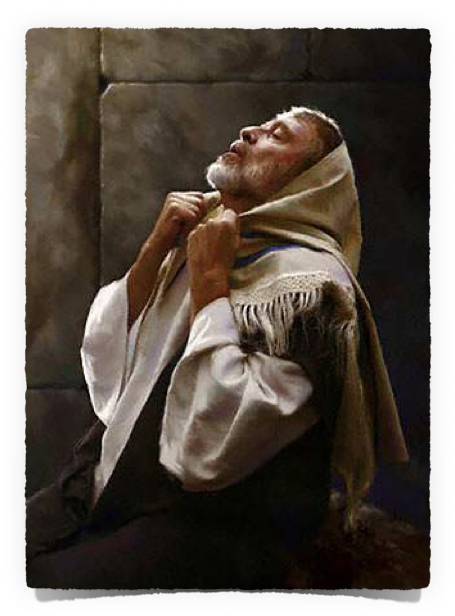 Daniel 10:10–11 (NKJV)
10 Suddenly, a hand touched me, which made me tremble on my knees and on the palms of my hands. 11 And he said to me, “O Daniel, man greatly beloved, understand the words that I speak to you, and stand upright, for I have now been sent to you.” While he was speaking this word to me, I stood trembling.
The Condition of Daniel During the Encounter (10:10-11; 15-17)
Trembling - (10-11)
Turned his face toward the ground (15)
Speechless (15, 17)
Anguish came upon him (16)
Retained no strength (16-17)
There was no breath (17)
“Daniel’ Shown World Events”
The Effect of the Messenger (10:7-9)
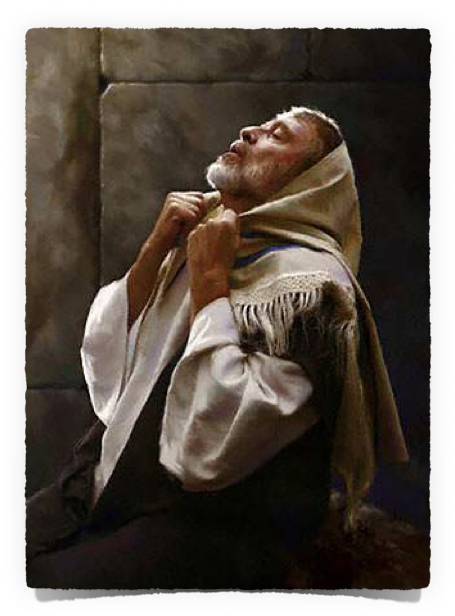 The Messenger Comforts Daniel (10:10, 12, 15-16, 18-19)
By touching him and setting him up to his hands and knees (10:10)
Saying, “Don't be afraid” (12,19)
By touching his lips so he could open his mouth & speak (15-16)
By touching Daniel and strengthening him (18)
Saying “Peace be with you” (19)
By saying, “Take courage and be courageous” (19)
Daniel 10:10–11 (NKJV)
10 Suddenly, a hand touched me, which made me tremble on my knees and on the palms of my hands. 11 And he said to me, “O Daniel, man greatly beloved, understand the words that I speak to you, and stand upright, for I have now been sent to you.” While he was speaking this word to me, I stood trembling.
“Daniel’ Shown World Events”
The Effect of the Messenger (10:7-9)
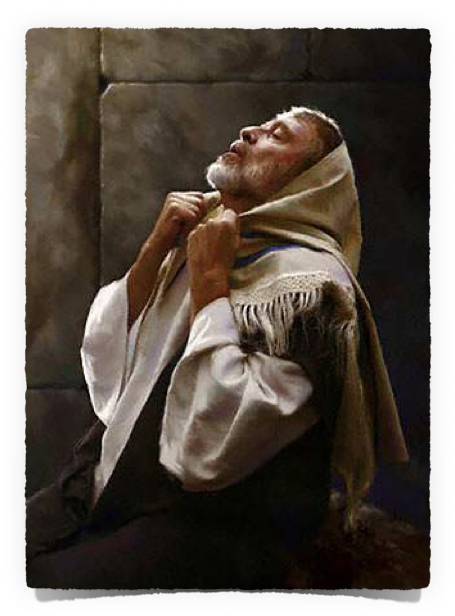 Daniel 10:14 (NKJV)
14 Now I have come to make you understand what will happen to your people in the latter days, for the vision refers to many days yet to come.”
“Daniel’ Shown World Events”
Chapter 10 -  Impact of World Events on Israel” (Pt 1)
“Perhaps this gives us a glimpse of how angels, as the ministers of God, carry out His providence.”       (Harkrider 340). 
“Perhaps this gives us a glimpse of how angels, as the ministers of God, carry out His providence.”       (Harkrider 340).
“Daniel’ Shown World Events”
Chapter 10 -  Impact of World Events on Israel” (Pt 1)
“Here in Daniel, however, there is definitely another function of the blessed angels, i.e., that of influencing human affairs through human governments for the achievement of God’s purposes among men.” 
(Coffman 163). 
“Here in Daniel, however, there is definitely another function of the blessed angels, i.e., that of influencing human affairs through human governments for the achievement of God’s purposes among men.” 
(Coffman 163).
“Daniel’ Shown World Events”
Chapter 10 -  Impact of World Events on Israel” (Pt 1)
“In short, the angel would make a way for God’s divine providence to prevail in behalf of his faithful.” 
(Turner 271).
“In short, the angel would make a way for God’s divine providence to prevail in behalf of his faithful.” 
(Turner 271).
“Daniel’ Shown World Events”
Chapter 10 -  Impact of World Events on Israel” (Pt 1)
“Perhaps this gives us a glimpse of how angels, as the ministers of God, carry
out His providence.” (Harkrider 340). “Here in Daniel, however, there is
definitely another function of the blessed angels, i.e., that of influencing
human affairs through human governments for the achievement of God’s
purposes among men.” (Coffman 163). “In short, the angel would make a way
for God’s divine providence to prevail in behalf of his faithful.” (Turner 271).
“Perhaps this gives us a glimpse of how angels, as the ministers of God, carry
out His providence.” (Harkrider 340). “Here in Daniel, however, there is
definitely another function of the blessed angels, i.e., that of influencing
human affairs through human governments for the achievement of God’s
purposes among men.” (Coffman 163). “In short, the angel would make a way
for God’s divine providence to prevail in behalf of his faithful.” (Turner 271).
“Daniel’ Shown World Events”
Chapter 10 -  Impact of World Events on Israel” (Pt 1)
At a time when Daniel should have been rejoicing - he was mourning. 
The vision included some really bad news!
Daniel was mourning for his people - Should we be more concerned for the lost?
At a time when Daniel should have been rejoicing - he was mourning. 
The vision included some really bad news!
Daniel was mourning for his people - Should we be more concerned for the lost?
“Daniel’ Shown World Events”
Chapter 10 -  Impact of World Events on Israel” (Pt 1)
Daniel had set his heart to understand - 
Understanding requires effort and courage!
Have we set our heart to understand?
Daniel had set his heart to understand - 
Understanding requires effort and courage!
Have we set our heart to understand?
“Daniel’ Shown World Events”
Chapter 10 -  Impact of World Events on Israel” (Pt 1)
Daniel had set his heart to understand - 
Understanding requires effort and courage!
Have we set our heart to understand?
Daniel had set his heart to understand - 
Understanding requires effort and courage!
Have we set our heart to understand?
“Daniel’ Shown World Events”
Chapter 10 -  Impact of World Events on Israel” (Pt 1)
Charts by Don McClain
Preached September 16, 2018 PM
West 65th Street church of Christ / P.O. Box 190062 / Little Rock AR 72219 / 501-568-1062
Email – donmcclain@sbcglobal.net  
More Keynote, PPT & Audio Sermons:
http://w65stchurchofchrist.org/coc/sermons/